ESTUDO  METÓDICO
  O  EVANGELHO  SEGUNDO  O  ESPIRITISMO
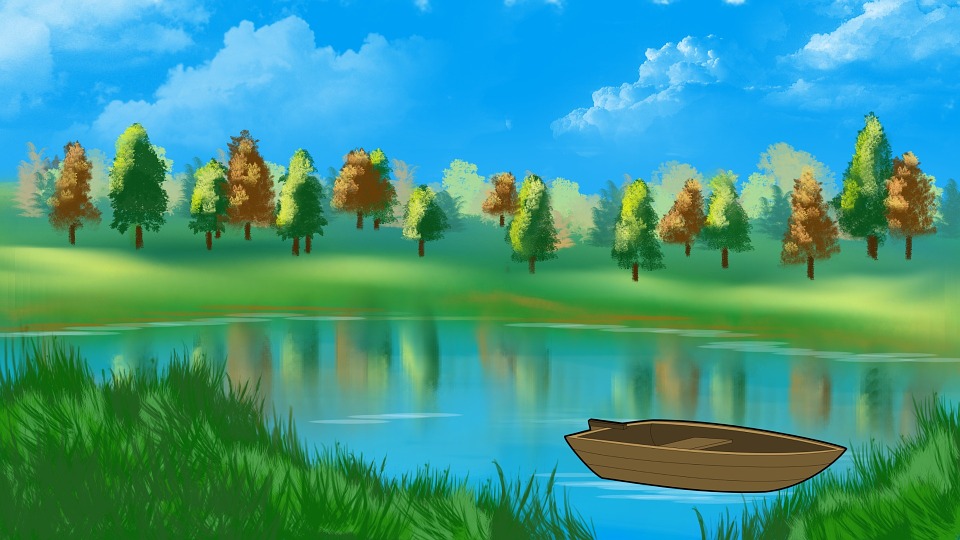 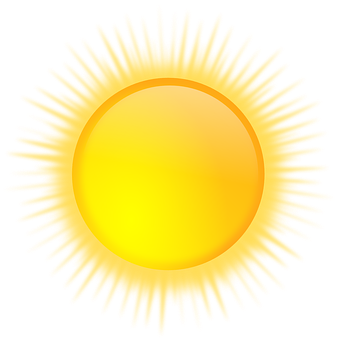 CAPÍTULO  15
4.  FORA  DA  IGREJA  NÃO  HÁ  SALVAÇÃO
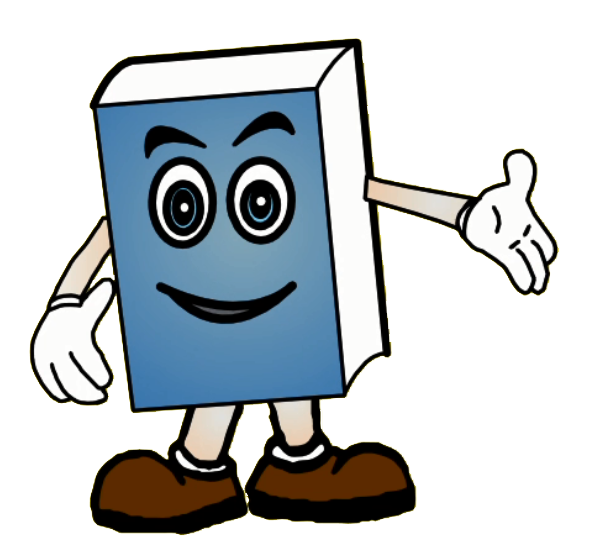 FORA  DA  CARIDADE  NÃO  HÁ  SALVAÇÃO
FORA  DA  IGREJA  NÃO  HÁ  SALVAÇÃO
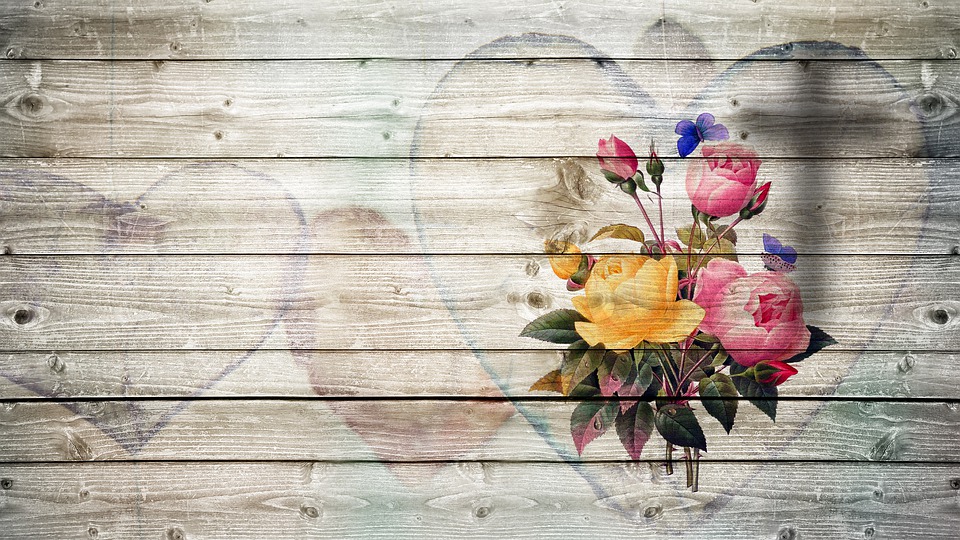 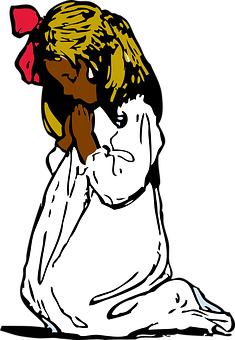 ESSA  FRASE  SEPARA,  EM  VEZ  DE  UNIR,  POIS  NAO  SÃO  AS  IGREJAS  E OS  DOGMAS  QUE  SALVAM  AS  PESSOAS...
... MAS  SIM  O  AMOR  QUE  CADA  UM  LEVA  NO  SEU  CORAÇÃO  E  A  PRÁTICA  DA  CARIDADE.
RELIGIÃO  E  SALVAÇÃO
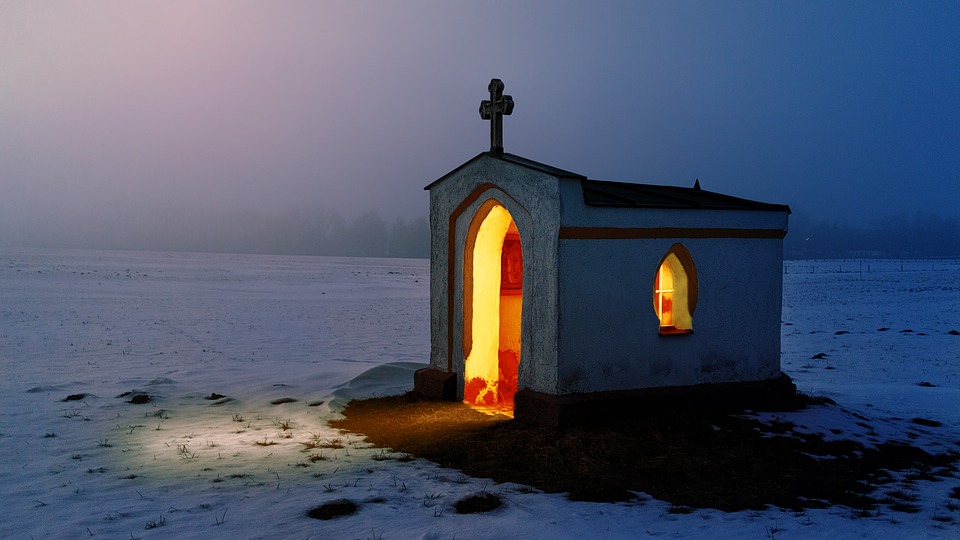 NÃO  ASSEGURA  A  PRÁTICA  DAS  VIRTUDES;
ISSO  DEPENDE  DO  ESFORÇO  INDIVIDUAL.
APENAS  A  AÇÃO  PERMANENTE  DA  CARIDADE  NOS  CONDUZ  À  SALVAÇÃO.
NÃO  SALVA:  ESCLARECE.
RELIGIÃO  NÃO  É  O  FIM:  É  O  MEIO.
FORA  DA  VERDADE  NÃO  HÁ  SALVAÇÃO
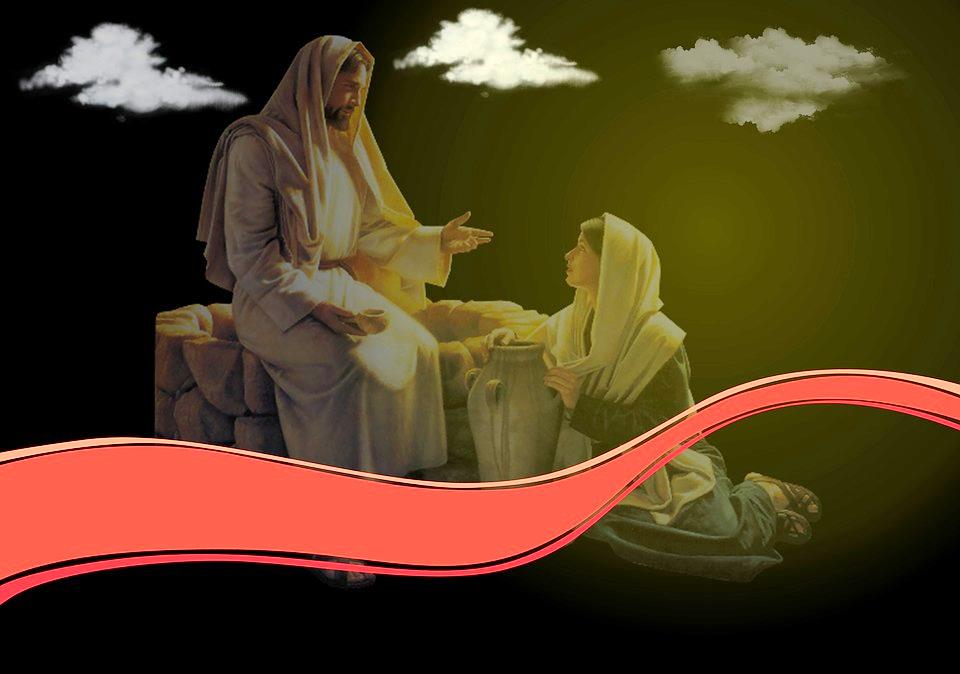 É  A  MESMA  COISA  QUE  FORA  DA  IGREJA
NÃO  HÁ  SALVAÇÃO.
A  VERDADE  ABSOLUTA   É  PATRIMÔNIO  DOS  ESPÍRITOS  ELEVADOS.
POIS  AINDA  NÃO  É  DADO  À  HUMANIDADE  
DA  TERRA  SABER  TUDO.
CONCLUSÃO
O  ESPIRITISMO
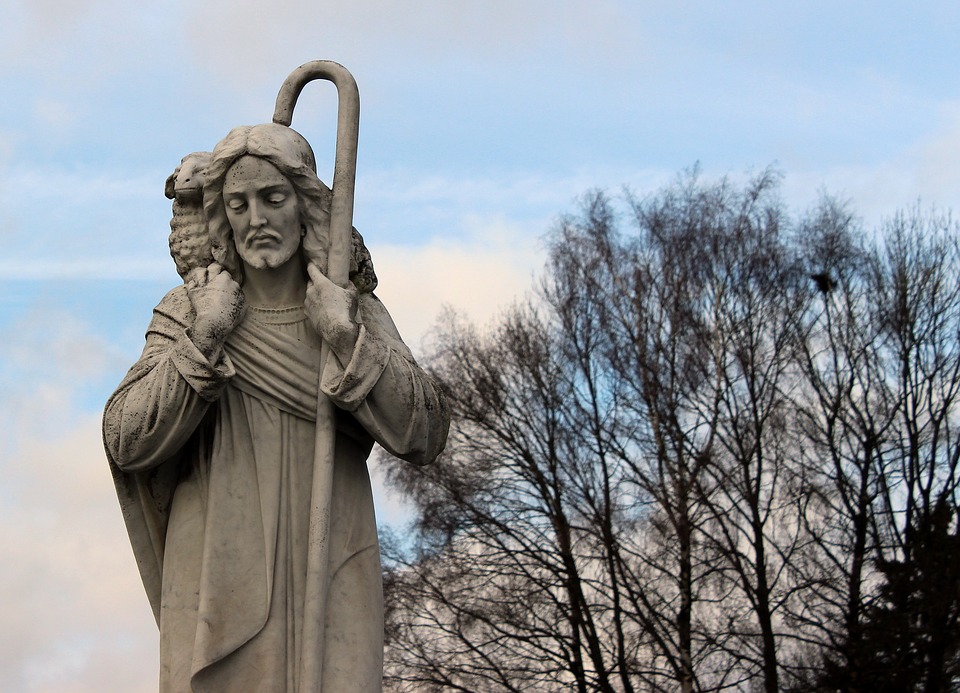 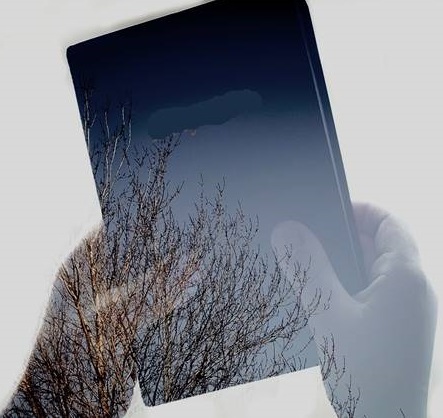 EVANGELHO
         DE
      JESUS
DE  ACORDO  COM  O  EVANGELHO  DE  JESUS,  ADMITE  A  SALVAÇÃO  PARA  TODOS,  INDEPENDENTE  DE  QUALQUER  CRENÇA.
CONTANTO,  QUE  A  LEI
DE  DEUS  SEJA  PRATICADA.
TEM  COMO  REGRA  A  MÁXIMA:  FORA  DA  CARIDADE  NÃO  HÁ  SALVAÇÃO!
PARA  A  GENTE  PENSAR...
PARA  FAZER  O  BEM  É  SEMPRE  PRECISO  A  
AÇÃO  DA  VONTADE.  OBSERVE  AS  GRAVURAS  E  MARQUE 
 X PARA CARIDADE  MORAL  E  Y  PARA  CARIDADE  MATERIAL:
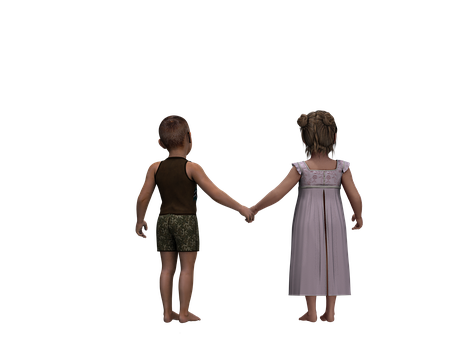 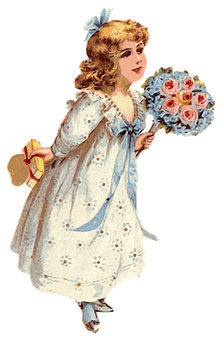 3
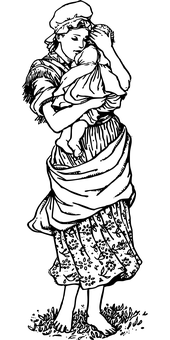 4
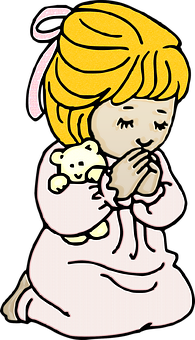 1
2
X
X
Y
X
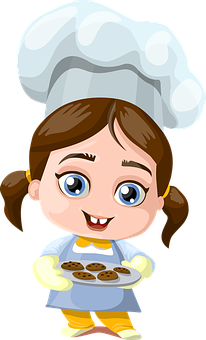 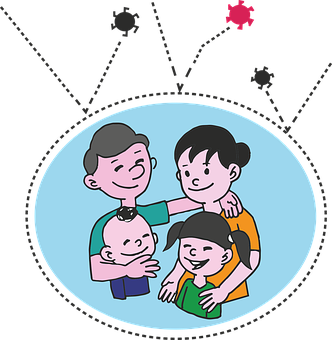 6
7
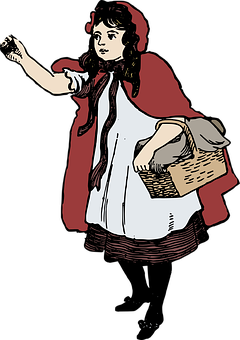 5
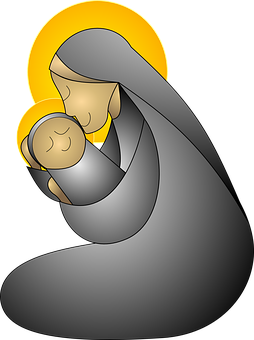 Y
X
X
8
Y